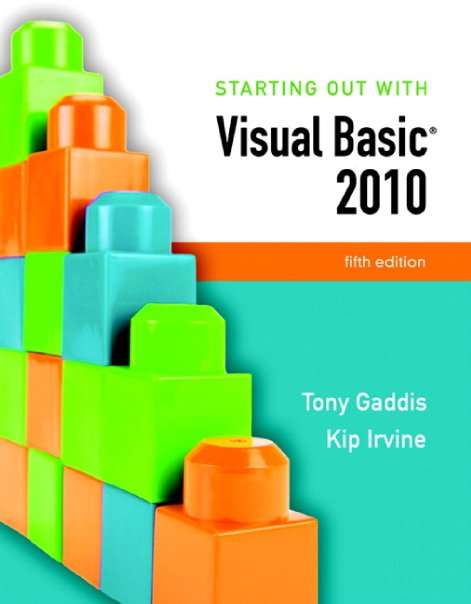 Chapter 3
Variables and Calculations
Section 3.1
Gathering Text Input
In this section, we use the TextBox control to gather input the user
has typed on the keyboard. We also alter a form’s tab order and assign
keyboard access keys to controls.
The TextBox Control
A text box is a rectangular area on a form that accepts input from a keyboard
Tutorial 3-1 provides an example in the use of a text box
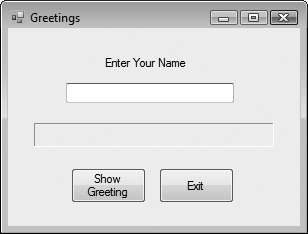 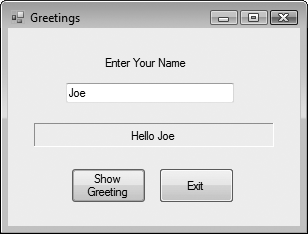 Chapter 3- Slide 4
Using the Text Property in Code
The TextBox control’s Text property can be accessed in code the same way you access other properties
For Example:
The contents of the Text property can be assigned into a Label control’s Text property:
lblInfo.Text = txtInput.Text
The contents of the Text property can be displayed in a message box
MessageBox.Show(txtInput.Text)
Chapter 3- Slide 5
Clearing a Text Box
Can be done with an assignment statement:
 txtInput.Text = String.Empty
assigning the predefined constant String.Empty replaces whatever text was in txtInput with an empty string
Can also be done with a method:
 txtInput.Clear()
Clear is a Method, not a Property
Methods are actions – as in clearing the text
Uses the form Object.Method
Chapter 3- Slide 6
String Concatenation
Assume the user has entered their name into the TextBox txtName
Label lblGreeting can say, “Hello” to any name found in the TextBox
lblGreeting.Text = "Hello " & txtName.Text
Appends user name in txtName.Text to “Hello ” and stores result in text property of lblGreeting
Chapter 3- Slide 7
String Concatenation
Tutorial 3-2 provides another example of how to concatenate strings from text boxes
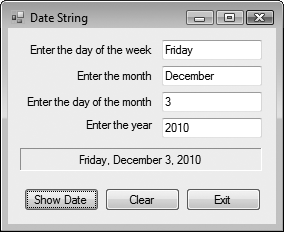 txtDayOfWeek
txtMonth
txtDayOfMonth
txtYear
lblDateString
btnExit
btnClear
btnShowDate
Chapter 3- Slide 8
Aligning Controls in Design Mode
When dragging a control to a form, it can be aligned with a control already on the form
Blue guide lines appear for vertical alignment
Lavender guide lines for horizontal alignment
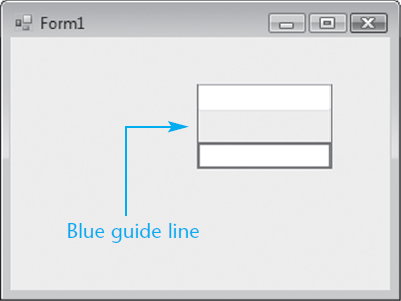 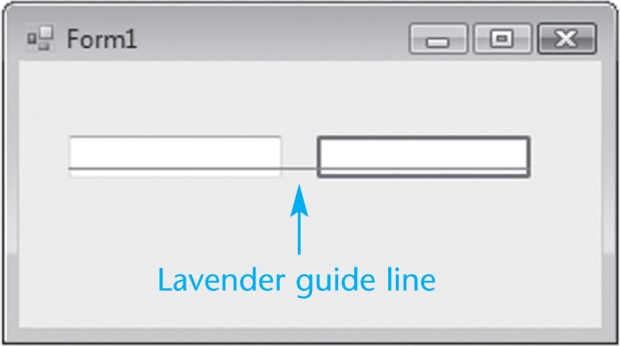 Chapter 3- Slide 9
The Focus Method
For a control to have the focus means that it is ready to receive the user's input
In a running form, one and only one of the controls on the form may have the focus
Only a control capable of receiving some sort of input may have the focus
The focus can be set to a control in code using the Focus method:
txtUserName.Focus()
Chapter 3- Slide 10
The Focus Method
You can tell which control has focus by its characteristics:
When a TextBox has focus, it will have a blinking cursor or its text will be highlighted
When a button, radio button, or a check box has focus, you’ll see a thin dotted line around the control
Tutorial 3-3 shows an example of the Focus method
Chapter 3- Slide 11
Controlling a Form’s Tab Orderwith the TabIndex Property
Tab key steps focus from one control to the next
This order is set by the TabIndex property
The Tab key causes the focus to jump to the control with the next highest TabIndex value
The TabIndex property is best changed with the Tab Order option from the View menu
Displays the form in tab order selection mode
Set a new tab order by clicking the controls in the order you want
This sets the numeric TabIndex value
Chapter 3- Slide 12
Assigning Keyboard Access Keys to Buttons
Say your form had a button with the text “Exit" on it
You can allow the user to activate the button using Alt-X instead of a mouse click
Just change the button text property to “E&xit"
The character following the '&' (x in this case) is designated as an access key
Be careful not to use the same access key for two different buttons
Chapter 3- Slide 13
'&' Has Special Meaning in a Button
Note that the '&' in “E&xit" does not display in the button control on the form
It simply establishes the Alt Key access
In order to actually display an '&' on a button, it must be entered as "&&“
Button text Save & Exit is entered as Save && Exit
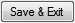 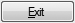 Chapter 3- Slide 14
Setting the Accept Button
The accept button is a button that is implicitly activated if the user hits the Enter Key
The AcceptButton Property designates which button on the form will behave in this manner
The button clicked most frequently on a form is usually assigned as the accept button
Chapter 3- Slide 15
Setting the Cancel Button
The cancel button is a button that is implicitly  activated if the user hits the Escape Key
The CancelButton Property designates which button on the form will behave in this manner
Any exit or cancel button on a form is a candidate to become the cancel button
Tutorial 3-5 provides examples of setting access keys, accept, and cancel buttons
Chapter 3- Slide 16
Section 3.2
Variables and Data Types
Variables hold data that may be manipulated, used to manipulate
other data, or remembered for later use.
Why Have Variables?
A variable is a storage location in the computer’s memory, used for holding information while the program is running
The information that is stored in a variable may change, hence the name “variable”
Chapter 3- Slide 18
What Can You Do With Variables?
Copy and store values entered by the user, so they may be manipulated
Perform arithmetic on values
Test values to determine that they meet some criterion
Temporarily hold and manipulate the value of a control property
Remember information for later use in the program
Chapter 3- Slide 19
How to Think About Variables
You the programmer make up a name for the variable
Visual Basic associates that name with a location in the computer's RAM
The value currently associated with the variable is stored in that memory location
Chapter 3- Slide 20
Declaring Variables
A variable declaration is a statement that creates a variable in memory
The syntax is:
Dim VariableName As DataType
 Dim (short for Dimension) is a keyword
 VariableName is the programmer designated name
 As is a keyword
 DataType is one of many possible keywords for the type of value the variable will contain

Here is an example of a variable declaration:
Dim intLength as Integer
Chapter 3- Slide 21
Declaring Multiple Variables
Several variables may be declared in one statement if they all hold the same type of value
Dim intLength, intWidth, intHeight as Integer

Or this can be done in 3 separate statements
Dim intLength as Integer
Dim intWidth as Integer
Dim intHeight as Integer
Chapter 3- Slide 22
Variable Naming Rules
The first character of a variable name must be a letter or an underscore
Subsequent characters may be a letter, underscore, or digit
Thus variable names cannot contain spaces or periods (or many other kinds of characters)
Visual Basic keywords cannot be used as variable names
Chapter 3- Slide 23
Variable Naming Conventions
Naming conventions are a guideline to help improve readability but not required syntax
A variable name should describe its use
Each data type has a recommended prefix, in lower case, that begins the variable name
The 1st letter of each subsequent word in the variable name should be capitalized
intHoursWorked - an integer variable
strLastName - a string (or text) variable
Chapter 3- Slide 24
Setting the Value of a Variable
An assignment statement is used to set the value of a variable, as in:
Assign the value 112 to the variable length
length = 112
Assign the string literal “Good Morning “ followed by the contents of the text box txtName to the variable greeting
greeting = "Good Morning " & txtName.Text
An assignment changes only the left operand
The right operand remains unchanged
Chapter 3- Slide 25
Visual Basic Data Types
Integer types
Byte
Short
Integer
Long
Floating-Point types
Single
Double
Decimal
Other data types
Boolean
Char
String
Date
Chapter 3- Slide 26
Integer Data Types
For values that will always be a whole number
Usually name a variable starting with a 3 or 4 letter prefix indicating the variable’s type
Chapter 3- Slide 27
Floating-Point Data Types
For values that may have fractional parts
Single used most frequently
Double sometimes used in scientific calculations
Decimal often used in financial calculations
Chapter 3- Slide 28
Other Common Data Types
Boolean – variable naming prefix is bln
Holds 2 possible values, True or False
Char – variable naming prefix is chr
Holds a single character
Allows for characters from other languages
String – variable naming prefix is str
Holds a sequence of up to 2 billion characters
Date – variable naming prefix is dat or dtm
Can hold date and/or time information
Chapter 3- Slide 29
The String Data Type
A string literal is enclosed in quotation marks
The following code assigns the name Jose Gonzales to the variable strName
		Dim strName as string
		strName = "Jose Gonzales"
An empty string literal can be coded as:
Two consecutive quotation marks 
		strName = ""
Or by the special identifier String.Empty
		strName = String.Empty
Chapter 3- Slide 30
The Date Data Type
Date data type variables can hold the date and time or both
You can assign a date literal to a Date variable, as shown here:
		Dim dtmBirth As Date
		dtmBirth = #5/1/2010#
A date literal is enclosed within # symbols
All of the following Date literals are valid:	#12/10/2010#
		#8:45:00 PM#
		#10/20/2010 6:30:00 AM#
Chapter 3- Slide 31
Assigning Text to a Variable
Tutorial 3-6 provides an example of how the contents of text boxes are assigned to a string variable

	' Declare a string variable to hold the full name.
	Dim strFullName As String

	' Combine the first and last names
	' and copy the result to lblFullName
	strFullName = txtFirstName.Text & " " & txtLastName.Text
	lblFullName.Text = strFullName
Chapter 3- Slide 32
Declaring Variables with IntelliSense
As you enter your program, VB often aids you by offering a list of choices that could be used at that point
After typing "As" in a variable declaration, VB will offer an alphabetical list of all possible data types
Type the first few letters of the data type name
IntelliSense box will highlight the matching type
Press the Tab key to select highlighted choice
Or just complete typing the entire data type name
Chapter 3- Slide 33
Default Values and Initialization
When a variable is first created in memory, it is assigned a default value
numeric types are given a value of zero
Boolean types are given a value of False
strings are given a value of Nothing
dates default to 12:00:00 AM January 1,1
Good practice to initialize string variables
Dim strName as String = String.Empty
String with value Nothing causes error if used
Chapter 3- Slide 34
Initialization of Variables
Can provide a starting or initialization value for any type of variable in a Dim statement
Usually want to set an initial value unless assigning a value prior to using the variable
Just append = value to the Dim statement where value is the literal to be assigned to the variable
		Dim intMonthsPerYear As Integer = 12
Chapter 3- Slide 35
Scope and Local Variables
Scope refers to the part of the program where:
A variable is visible and
May be accessed by program code
Variables declared within a procedure are called local variables and observe these characteristics
Scope begins where variable is declared
Extends to end of procedure where declared
Variable is not visible outside the procedure 
A variable cannot be declared twice in the same procedure
Chapter 3- Slide 36
Section 3.3
Performing Calculations
Visual Basic has powerful arithmetic operators that perform calculations
with numeric variables and literals.
Common Arithmetic Operators
Visual Basic provides operators for the common arithmetic operations:
		+	Addition
		-	Subtraction	
		*	Multiplication
		/	Division
		^	Exponentiation
Chapter 3- Slide 38
Common Arithmetic Operators
Addition
		dblTotal = dblPrice + dblTax
Subtraction
		dblNetPrice = dblPrice – dblDiscount
Multiplication
		intArea = intLength * intWidth
Division
		dblAverage = intTotal / intItems
Exponentiation
		dblCube = dblSide ^ 3
Chapter 3- Slide 39
Special Integer Division Operator
The backslash (\) is used as an integer division operator
Divides one integer by another
The result is always an integer, created by discarding any remainder from the division
If calculating the number of hours in a given number of minutes
		intHours = intMinutes \ 60
With intMinutes equal to 190, this calculation will result in the value 3 assigned to intHours
Chapter 3- Slide 40
Modulus (MOD) Operator
This operator can be used in place of the backslash operator to give the remainder of a division operation
		intRemainder = 17 MOD 3	    ' result is 2
		dblRemainder = 17.5 MOD 3 ' result is 2.5
Use of the \ or MOD operator to perform integerdivision by zero causes a DivideByZeroException runtime error
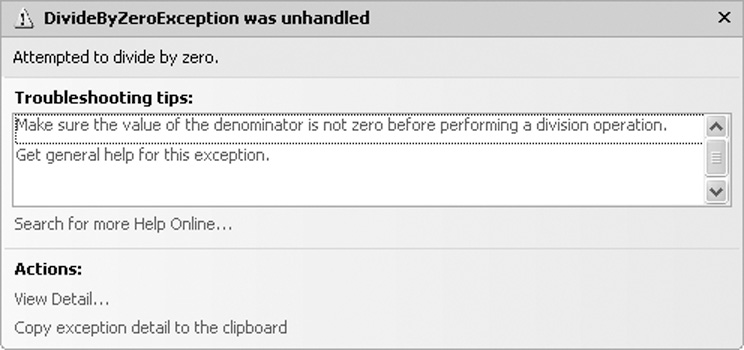 Chapter 3- Slide 41
Retrieving the Current Date/Time
A series of keywords yields the current date, current time, or both
		
		
		
		

Variables datCurrent, datCurrTime, and datCurrDate must be declared as Date data types
Chapter 3- Slide 42
Combined Assignment Operators
Often need to change the value in a variable and assign the result back to that variable
For example: 	intValue = intValue – 5
Subtracts 5 from the value stored in intValue
Other examples:
x = x + 4	Adds 4 to x
x = x – 3	Subtracts 3 from x
x = x * 10	Multiplies x by 10
VB provides for this common need with combined assignment operators
Chapter 3- Slide 43
Combined Assignment Operators
These special assignment operators provide an easy means to perform these common operations:

Operator 	  Usage	Equivalent to                Effect  	
	+=	  x += 2	x = x + 2                          Add to
	-= 	  x -= 5	x = x – 5                          Subtract from
	*= 	  x *= 10	x = x * 10                        Multiply by
	/= 	  x /= y	x = x / y                           Divide by
	\= 	  x \= y	x = x \ y                           Int Divide by
	&= 	  name &= last	name = name & last    Concatenate
Chapter 3- Slide 44
Arithmetic Operator Precedence
Operator precedence tells us the order in which operations are performed 
From highest to lowest precedence:
Exponentiation (^)
Multiplicative (* and /)
Integer Division (\)
Modulus (MOD)
Additive (+ and -)
Where precedence is the same, operations occur from left to right
Chapter 3- Slide 45
Operator Precedence Examples
The result is very different when the divide by 2 operation is moved from the end of the calculation to the middle.
6  *  2 ^ 3    +   4 / 2
	
6  *      8      +   4 / 2
	
   48             +   4 / 2
	
             48    +      2

                    50
6 / 2 * 2 ^ 3   +   4
	
   6 / 2  *   8       +   4
	
      3     *   8       +   4
	
            24           +   4

                          28
Chapter 3- Slide 46
Grouping with Parentheses
Parentheses () can be used to force selected parts of an expression to be evaluated before others
Assume we’re computing the average of 3 numbers
dblAvg = int1 + int2 + int3 / 3 	 ' incorrect
int3 / 3 is evaluated first
That result is added to int1 and int2
Use parentheses to control order of operations
dblAvg = (int1 + int2 + int3) / 3	 ' correct
int1 + int2 + int3 is evaulated first
That result is divided by 3
When in doubt, use parentheses!
Chapter 3- Slide 47
Converting MathematicalExpressions to Programming Statements
In algebra, the mathematical expression 2xy describes the value 2 times x times y. 
Visual Basic requires an operator for any mathematical operation.
Chapter 3- Slide 48
Section 3.4
Mixing Different Data Types
When you assign a value of one data type to a variable of another data type, Visual Basic attempts to convert the value being assigned to the data type of the receiving variable.
Implicit Type Conversions
A value of one data type can be assigned to a variable of a different type
An implicit type conversion is an attempt to convert to the receiving variable’s data type
A widening conversion suffers no loss of data
Converting an integer to a double
Dim dblVal As Double = 5
A narrowing conversion may lose data
Converting a decimal to an integer
Dim intNum As Integer = 12.2    ' intNum becomes 12
Chapter 3- Slide 50
Option Strict
Option Strict is a VB configuration setting
Only widening conversions are allowed when Option Strict is set to On
An integer can be assigned to a decimal
A decimal cannot be assigned to an integer
A single can be assigned to a double
A double cannot be assigned to a single
Option Strict On is recommended to help catch errors
Chapter 3- Slide 51
Type Conversion Runtime Errors
Consider the statement	Dim intCount As Integer = "abc123"
This is a narrowing conversion
With Option Strict On, statement will not compile
With Option Strict Off, statement compiles but
String "abc123" will not convert to an integer
A runtime error called a type mismatch occurs when this statement is executed
Chapter 3- Slide 52
Literals
Chapter 3- Slide 53
Named Constants
Programs often need to use given values
For example: dblTotal *= 1.06
Adds 6% sales tax to an order total
Two problems with this approach
The reason for multiplying dblTotal by 1.06  isn’t always obvious
If sales tax rate changes, must find and change every occurrence of .06 or 1.06
Use of named constants resolves both these issues
Chapter 3- Slide 54
Named Constants
Can declare a variable whose value is set at declaration and cannot be changed later:
		Const dblSALES_TAX_RATE As Double = 1.06
Looks like a normal declaration except:
Const used instead of Dim
An initialization value is required
By convention, entire name capitalized with underscore characters to separate words
The objective of our code is now clearer
		Const dblSALES_TAX_RATE As Double = 1.06
		dblTotal *= dblSALES_TAX_RATE
Chapter 3- Slide 55
Explicit Type Conversions
A function performs some predetermined operation and provides a single output

VB provides a set of functions that permit narrowing conversions with Option Strict On
These functions will accept a constant, variable name, or arithmetic expression
The function returns the converted value
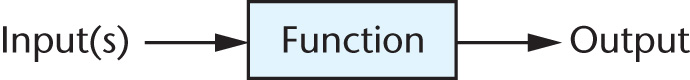 Chapter 3- Slide 56
Explicit Type Conversions
The following narrowing conversions require an explicit type conversion
Double to Single
Single to Integer
Long to Integer
Boolean, Date, Object, String, and numeric types represent different sorts of values and require conversion functions as well
Chapter 3- Slide 57
Explicit Type Conversion Examples
Rounding can be done with the CInt function
		intCount = CInt(12.4)	 ' intCount value is 12
		intCount = CInt(12.5)	 ' intCount value is 13
 CStr converts an integer value to a string
		Dim strText As String = CStr(26)
 CDec converts a string to a double
		Dim dblPay As Double = CDbl("$1,500")
 CDate converts a string to a date
		Dim datHired As Date = CDate(“2/14/2012")
Chapter 3- Slide 58
Commonly Used Conversion Functions
Here are some commonly used conversion functions:
Chapter 3- Slide 59
A Full List of Conversion Functions
There are conversion functions for each data type:

	CBool ( expression )		CInt     ( expression )
	CByte ( expression )		CLng    ( expression )
	CChar ( expression )		CObj    ( expression )
	CDate ( expression )		CShort ( expression )
	CDbl   ( expression )		CSng    ( expression )
	CDec  ( expression )		CStr     ( expression )
Chapter 3- Slide 60
Invalid Conversions
Conversion functions can fail
		Dim dblSalary As Double = CDbl("xyz")
		Dim datHired As Date = CDate("5/35/2011")
String "xyz" can’t be converted to a number
There’s no day 35 in the month of May

Failed conversions cause a runtime error called an invalid cast exception
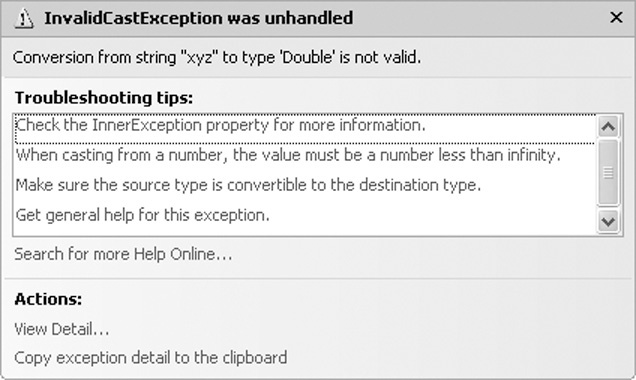 Chapter 3- Slide 61
Section 3.5
Formatting Numbers and Dates
Users of computer programs generally like to see numbers and dates displayed in an attractive, easy to read format. Numbers greater than 999, for instance, should usually be displayed with commas and decimal points. The value 123456.78 would normally be displayed as “123,456.78”.
The ToString Method
Converts the contents of a variable as a string
Every VB data type has a ToString method
Uses the form VariableName.ToString
Value in VariableName is converted to a string
For example:	Dim number As Integer = 123	lblNumber.text = number.ToString
Converts integer 123 to string "123" 
Then assigns the string to the text property of the lblNumber control
Chapter 3- Slide 63
ToString Method with Format String
Can pass a format string to the ToString method
Indicates how you want to format the string
For example	Dim dblSample As Double	Dim strResult As String	dblSample = 1234.5	strResult = dblSample.ToString("c")
The value "c" is a format string
Converts 1234.5 to currency format $1,234.50
Chapter 3- Slide 64
Types of Format Strings
Chapter 3- Slide 65
Specifying Decimal Precision
Can add an integer to the format string to indicate number of digits to display after the decimal point
Rounding occurs when displaying fewer decimal positions than the number contains as in the 2nd line
Chapter 3- Slide 66
Specifying Integer Leading Zeros
Can specify a minimum width when displaying an integer value
Leading zeros are inserted to meet the minimum width if needed
Chapter 3- Slide 67
Formatting Dates and Times
The ToString method can format a Date or DateTime value in a variety of ways
If the date is 8/10/2010 and the time is 3:22 PM





Tutorial 3-8 provides an opportunity to work with number formatting concepts
Chapter 3- Slide 68
Section 3.6
Class-Level Variables
Class-level variables are accessible to all procedures in a class.
Class-Level Variables
A variable declared inside a class but outside any procedure is a class-level variable
Scope is throughout all procedures of the class
Take care when using class-level variables:
Tracking down logic errors can be time consuming because many statements can access the variable
Make sure not to upset the accuracy of variables that are used in multiple procedures
Because all statement can access the variables, you must be aware of every statement that has access
Chapter 3- Slide 70
Class-Level Constants
A class-level constant is a named constant declared with the Const keyword, at the class level
Class-level constants cannot be changed during runtime
eliminates many of the potential hazards that are associated with the use of class-level variables
generally more acceptable to use than class-level variables
Chapter 3- Slide 71
Class-Level Declarations
Public Class Form1
   ' Begin after class declaration.
	' Declare a class-level constant.
	Dim Const intVALUE As Integer = 0
	' Declare a class-level variable.
	Dim intValue As Integer
	' End before procedure declarations.
	Private Sub Procedure() 
	End Sub
End Class
Chapter 3- Slide 72
Section 3.7
Exception Handling
A well-engineered program should report errors and try to
continue. Or, it should explain why it cannot continue, and then
shut down. In this section, you learn how to recover gracefully
from errors, using a technique known as exception handling.
Runtime Errors
We’ve shown two possible runtime errors
DivideByZeroException
InvalidCastException
There are many others
Runtime errors occur for may reasons 
A runtime error results when:
Visual Basic throws an exception
And it is an unhandled exception
Exception handling allows a program to fail gracefully and recover if possible
Chapter 3- Slide 74
Handling Exceptions
Visual Basic provides an exception handler
The Try-Catch statement:
		Try
		  ' Try block statements…
		Catch
		  ' Catch block statements…
		End Try
The try block contains program statements that might throw an exception
The catch block contains statements to execute if an exception is thrown
Chapter 3- Slide 75
Exception Handling Example
If CDec throws a cast exception, the try block catches it, jumps to and executes the catch block which displays the error message
Try
   ' Get the user's input and convert it to a Decimal.
   decSalary = CDec(txtSalary.Text)
   ' Display the user's salary.
   MessageBox.Show("Your salary is " & decSalary.ToString("c"))
Catch
   ' Display an error message.
   MessageBox.Show("Please try again, and enter a number.")
End Try
Chapter 3- Slide 76
Section 3.8
Group Boxes
The GroupBox control is a container that is used to group other
controls together.
The GroupBox Control
A GroupBox creates a grouping of controls 
Controls are enclosed in a box with a title
It’s apparent the controls within the GroupBox are related in some way
Controls in a GroupBox have their own tab order
Moving a GroupBox moves its controls with it
Removing a GroupBox also removes all controls within it
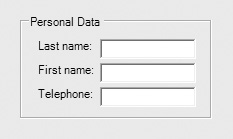 Chapter 3- Slide 78
Placing Controls Within a Group Box
Must create the GroupBox first
Then select the GroupBox control and
Double-click the tool from the ToolBox to place the control in the group
	or
Click and drag the control from the ToolBox to the GroupBox
To move an existing control to a GroupBox
Select the control and cut it from the form
Select the group and paste the control into it
Chapter 3- Slide 79
GroupBox Tab Order
A GroupBox has it’s own place in form tab order 
Once the tab order reaches the GroupBox
Must tab through all controls in the GroupBox before tabbing to controls outside GroupBox
Tab order of controls inside the GroupBox can be assigned in any order 
The GroupBox to the rightis 2nd in the form tab order
Tab order of controls in theGroupBox is 2.1, 2.3, & 2.5
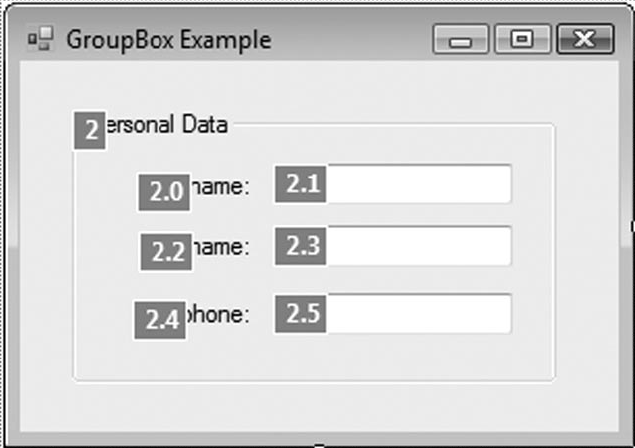 Chapter 3- Slide 80
Selecting Multiple Controls
Multiple controls can be selected and then acted upon as a group
Click and drag over the desired controls 
Any control partially or completely within the selection box will be selected
Or hold the Ctrl key while clicking the controls
Once selected, a group of controls may 
Be moved together as a group
Be deleted in a single step
Have their properties set in a single step
Chapter 3- Slide 81
Section 3.9
The Load Event
When an application’s form loads into memory, an event known as the
Load event takes place. You can write an event handler for the Load
event, and that handler will execute just before the form is displayed.
Load Event Handler
Every form has a Load event
Executes when the form is first displayed
Double-click in any empty space on the form
The code window will appear
Place the code to be executed between the Private Sub and End Sub lines of the event handler
Private Sub Form1_Load(...) Handles MyBase.Load
MessageBox.Show("Prepare to see the form!")
End Sub
Chapter 3- Slide 83
Section 3.10
Focus on Program Design and Problem Solving:Building the Room Charge Calculator Application
The Room Charge Calculator Application applies the various concepts discussed in this chapter.
The Room Charge Calculator
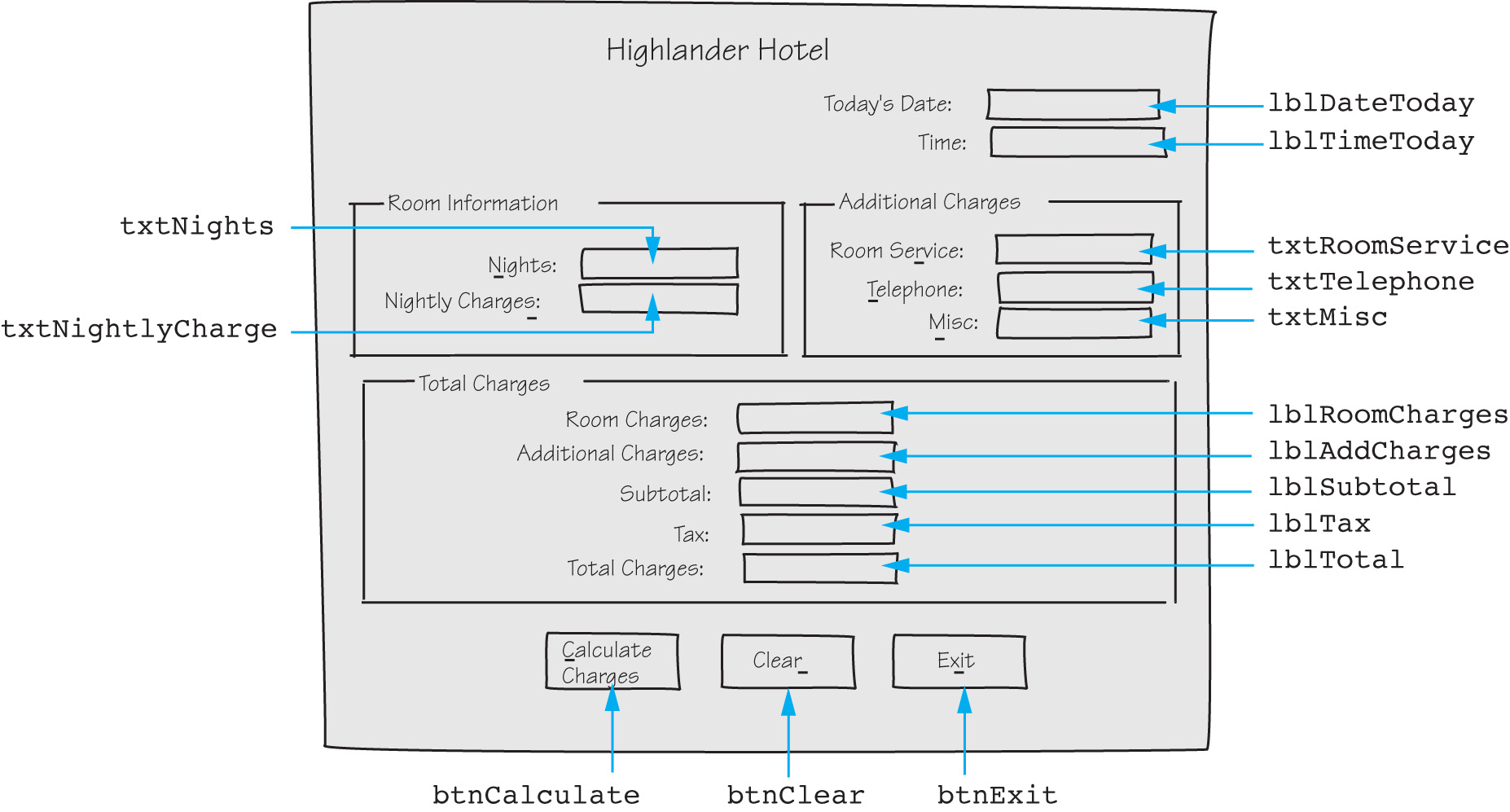 Chapter 3- Slide 85
The btnCalculate Click Event
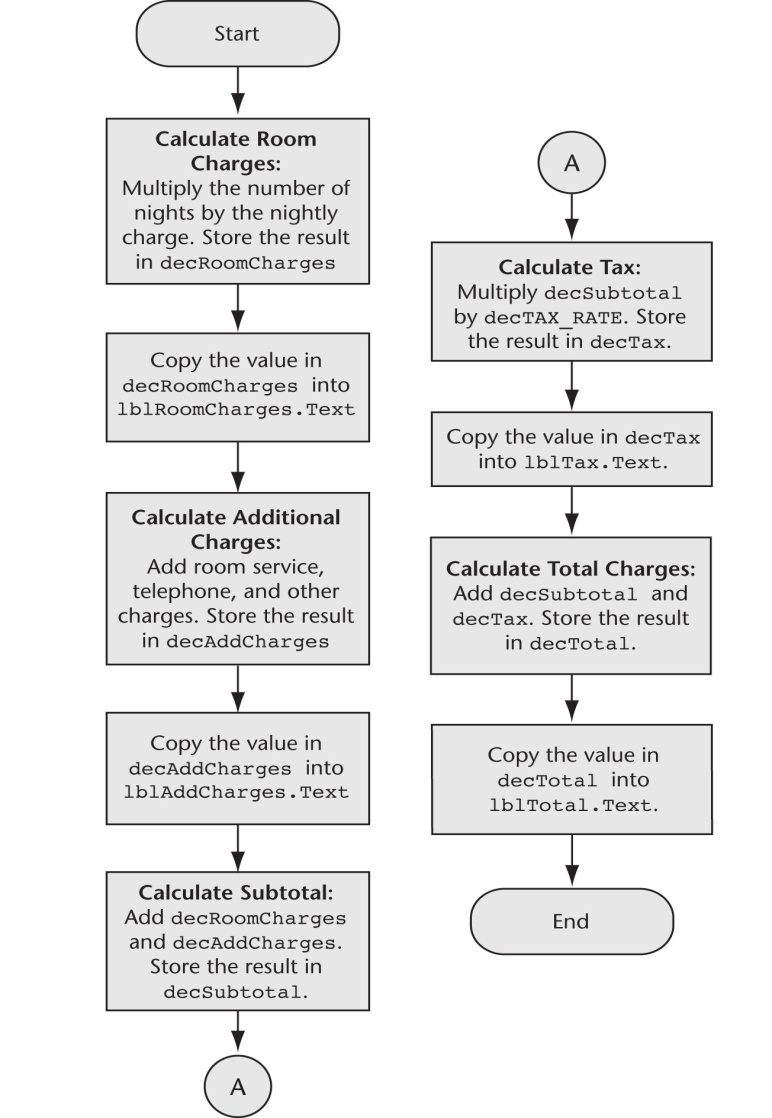 Chapter 3- Slide 86
The btnClear Click Event
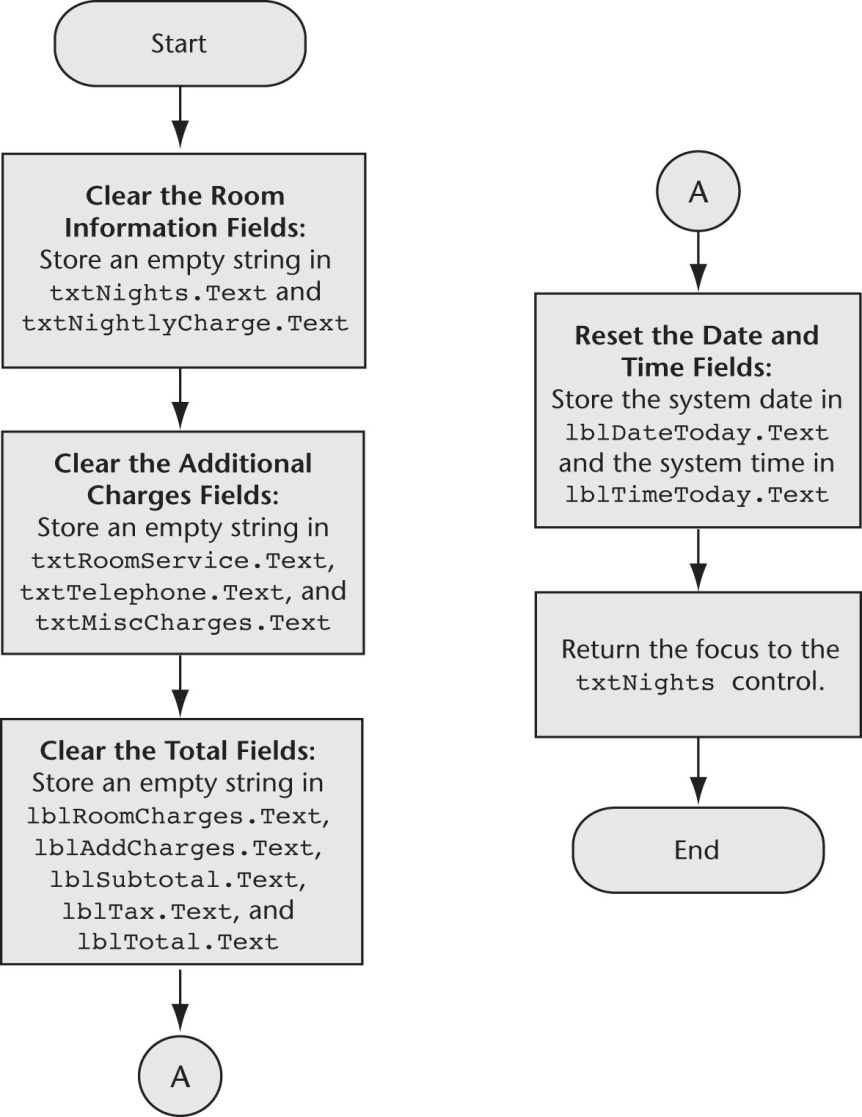 Chapter 3- Slide 87
The btnExit Click Event & The Form1 Load Event
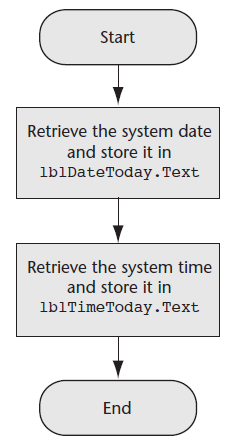 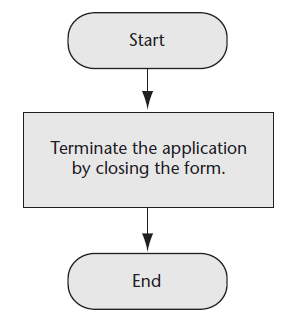 Chapter 3- Slide 88
The Completed Form
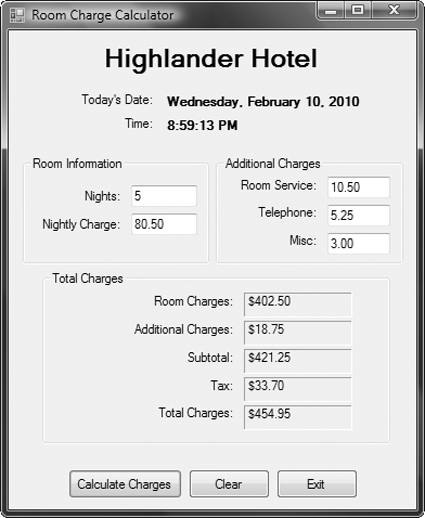 Chapter 3- Slide 89
Changing Colors with Code (Optional Topic)
You can change color properties with code
The following code sets the label’s background color to black and foreground color to yellow:


And the following code returns the background and foreground to the default colors:
lblMessage.BackColor = Color.Black
lblMessage.ForeColor = Color.Yellow
lblMessage.BackColor = SystemColors.Control
lblMessage.ForeColor = SystemColors.ControlText
Chapter 3- Slide 90
Section 3.11
More about Debugging: Locating Logic Errors
Visual Studio allows you to pause a program, and then execute
statements one at a time. After each statement executes, you may
examine variable contents and property values.
Debugging Problem
The program runs but does not work correctly (has one or more logic errors)
Running the program with various inputs has not isolated where those logic errors lie
What can be done?
Chapter 3- Slide 92
Visual Basic Debugging Aids
You can set breakpoints
A line or lines you select in your source code
When execution reaches this line, it pauses
You may then examine the values in variables and certain control properties
You may also single-step through the program which executes one statement at a time
This allows you to see and examine:
What is happening one statement at a time
Where it is happening
What the various data values are (Watches)
Chapter 3- Slide 93
Visual Basic Debugging Aids
Tutorial 3-13 demonstrates how to:
Set breakpoints
Examine the values of variables and control properties
Use the Autos, Immediate, Locals, and Watch windows
Chapter 3- Slide 94
Debugging Commands in the Toolbar
Visual Studio provides a toolbar for debugging commands
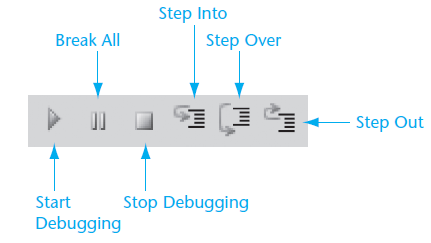 Chapter 3- Slide 95